CONSEGUIR EL TRABAJO | PREPARARSE PARA UNA ENTREVISTA
¿PREGUNTAS?
¿Cuáles son las responsabilidades del trabajo?



¿Hay oportunidades de ascenso? ¿A qué otros puestos?



¿Ofrecen beneficios?



¿Cuál es el horario regular de trabajo?



¿Cuáles son las cualidades que buscan en un candidato?
© 2022 OVERCOMING OBSTACLES
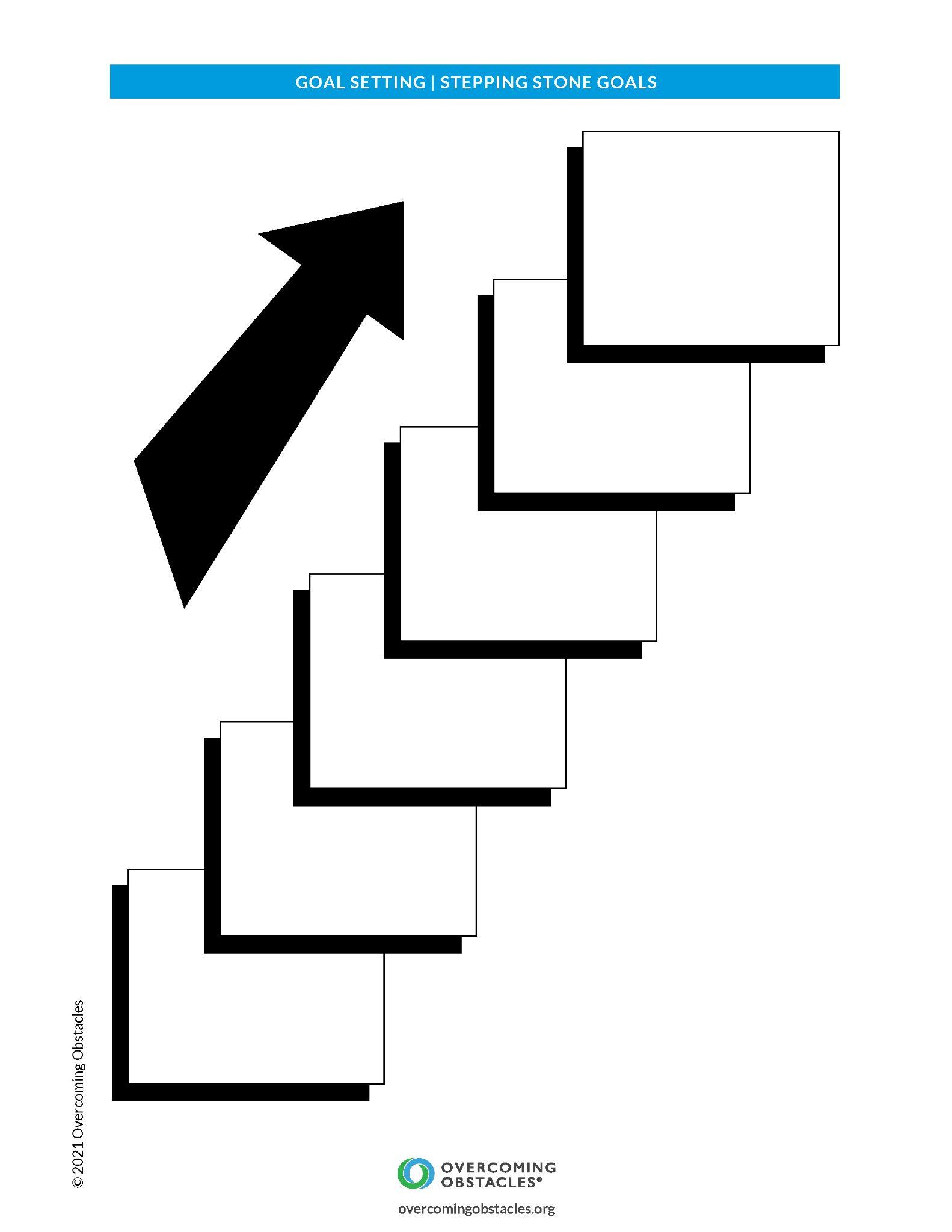